Network layer
Jarkom Dasar – Week 6
Aisyatul Karima, 2012
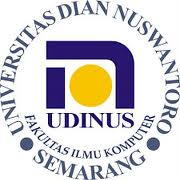 outline
Introduction
IPv4
Network
Routing
Routing Process
INTRODUCTION
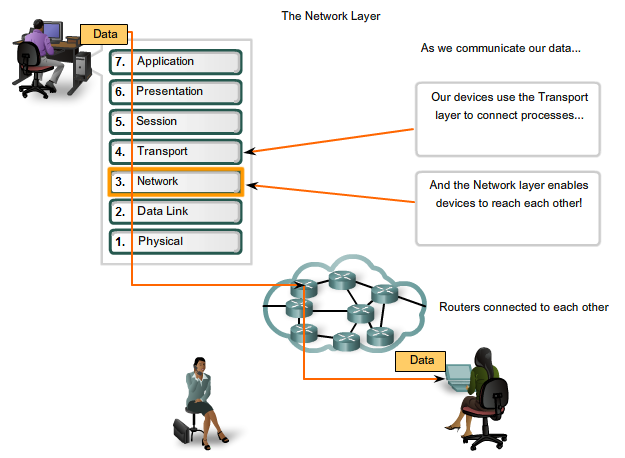 INTRODUCTION
Network Layer
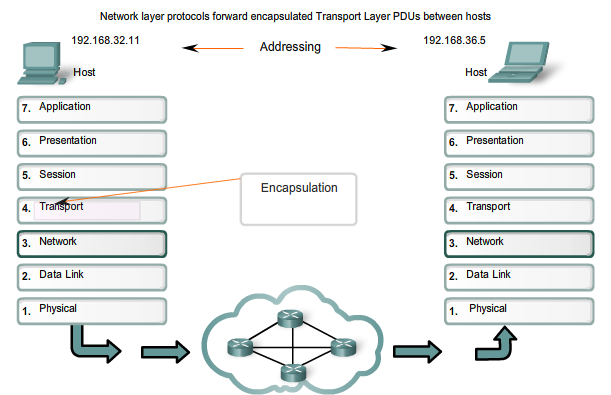 Ipv4
Network Layer Protocol
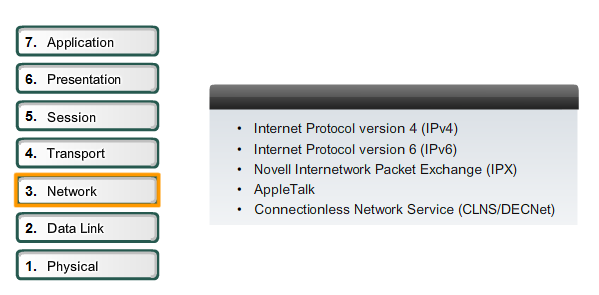 Ipv4
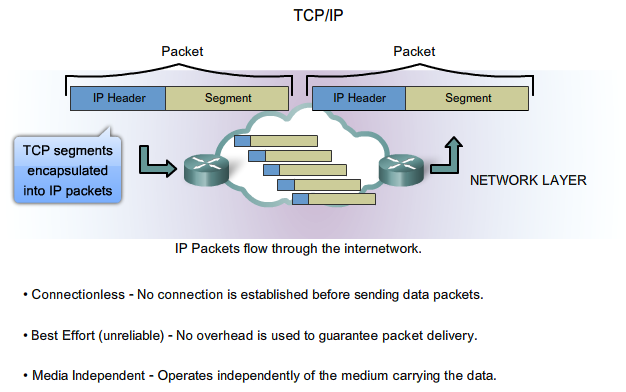 Ipv4
Connectionless Communication
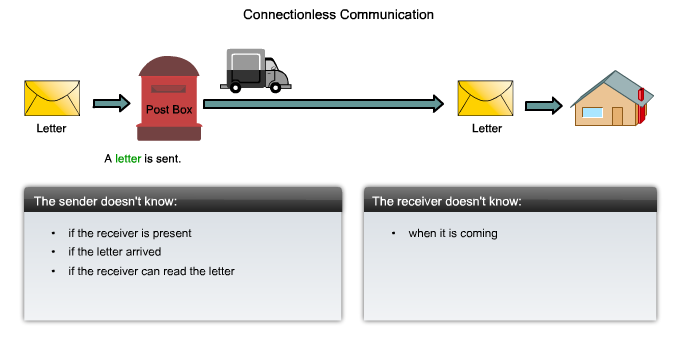 Ipv4
Connection Communication
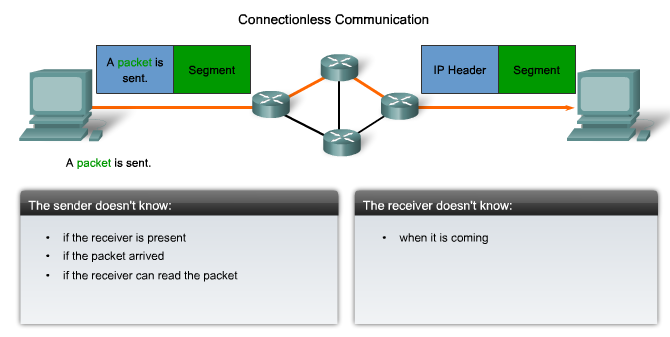 Ipv4
Best Effort
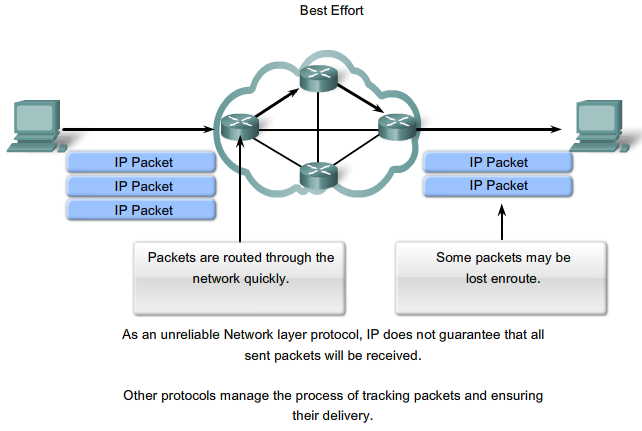 Ipv4
Media Independence
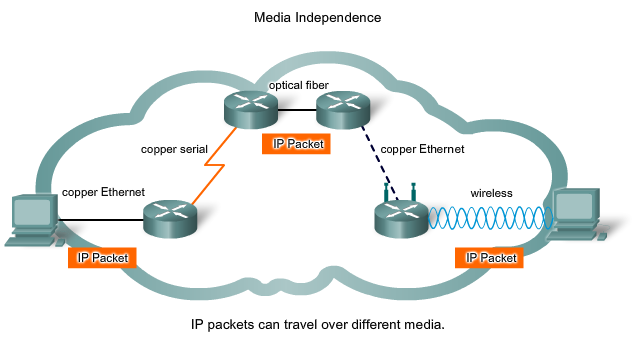 Ipv4
Generating IP Packet
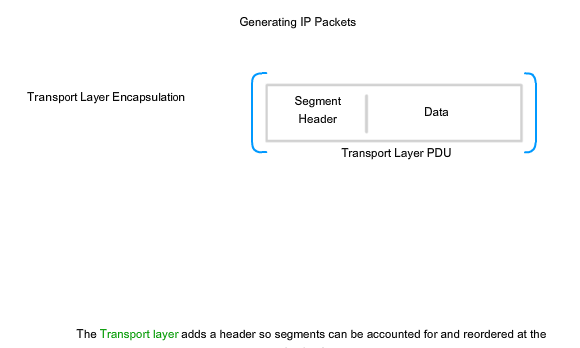 Ipv4
Generating IP Packet
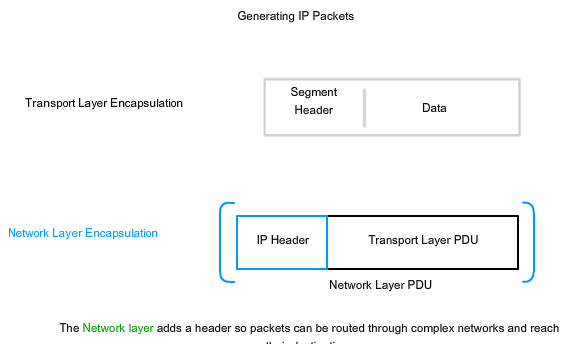 Ipv4
Generating IP Packet
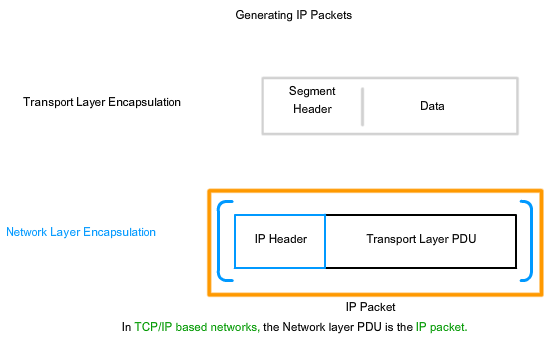 Ipv4
IP Packet Header Fields
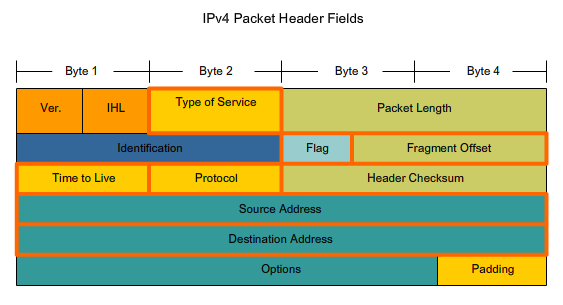 Ipv4
IPv4 Packet
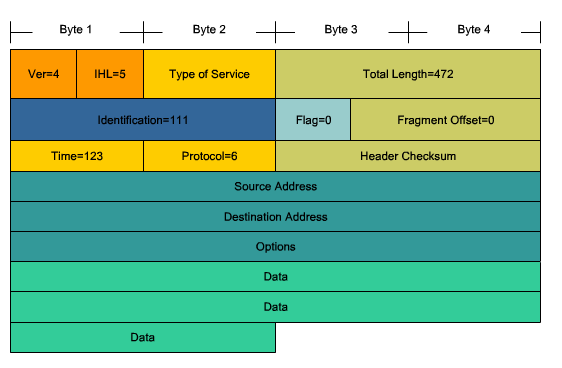 Network
Networks can be grouped based on factors that include:
Geographic location
Purpose
Ownership
Network
Separating host into common groups :
Based on geographic location (before)
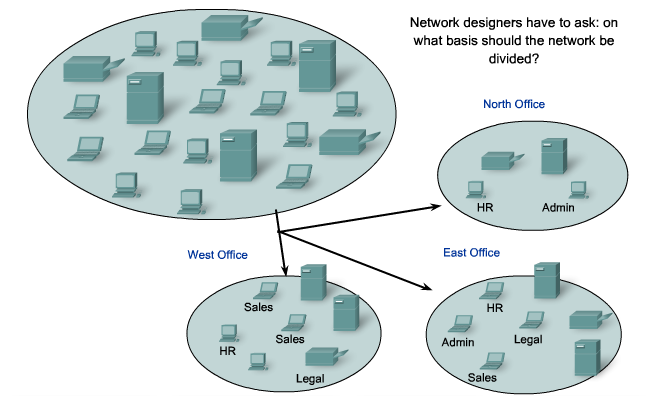 Network
Based on geographic location (after)
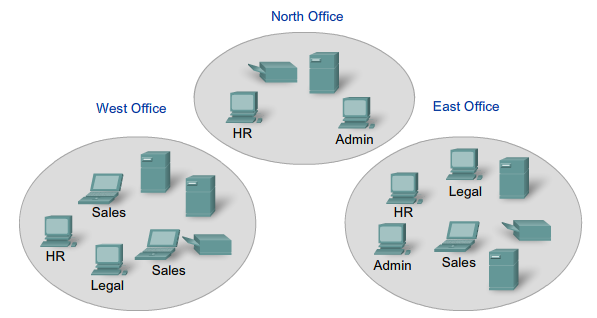 Network
Based on purpose (before) :
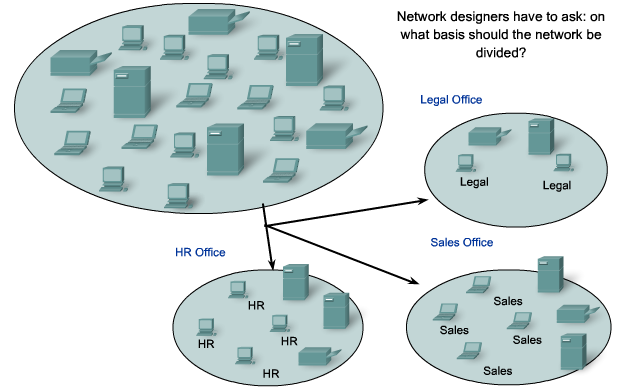 Network
Based on purpose (after) :
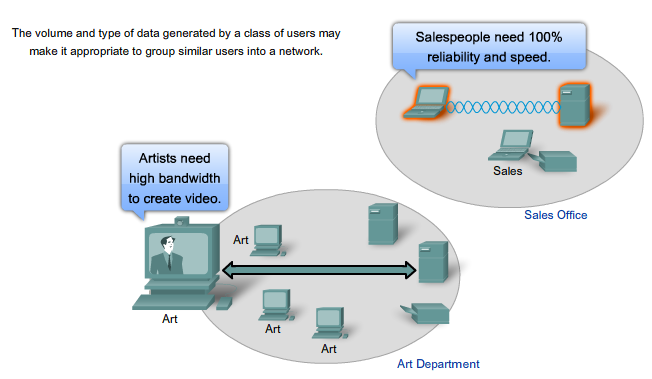 Network
Based on owner (before) :
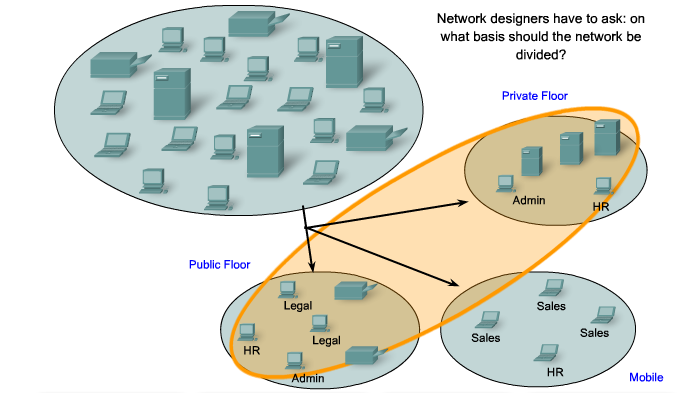 Network
Based on owner (after) :
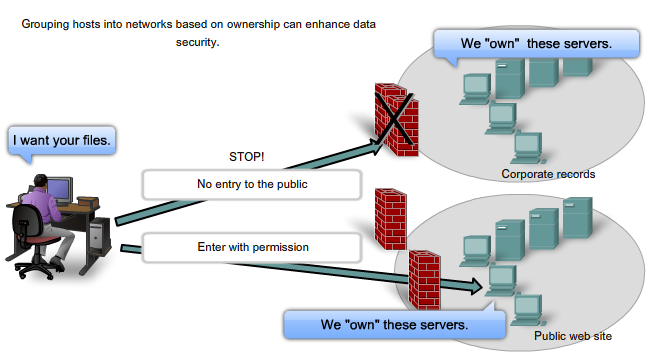 Network
Why separate host into network ?
Performance degradation
Security issues
Address Management
network
Increase Performance
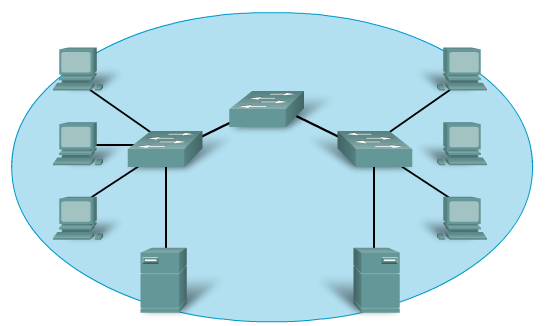 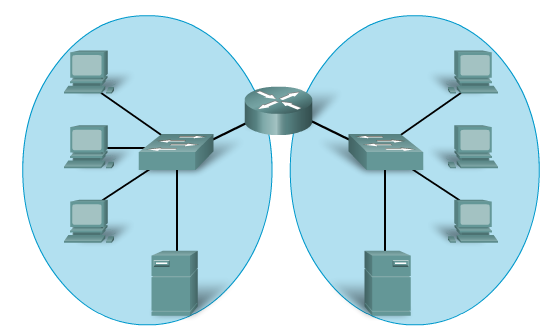 Network
Increase Security
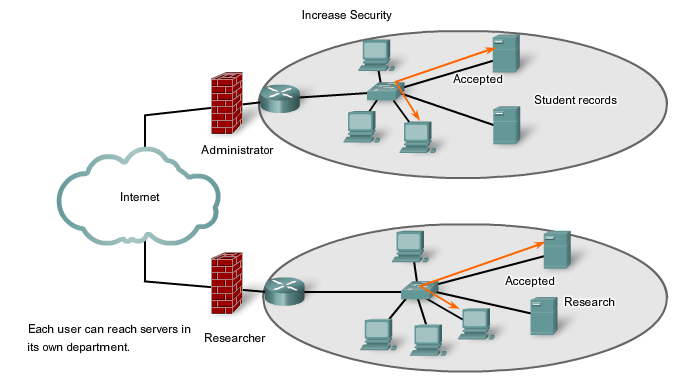 Network
Increase Security
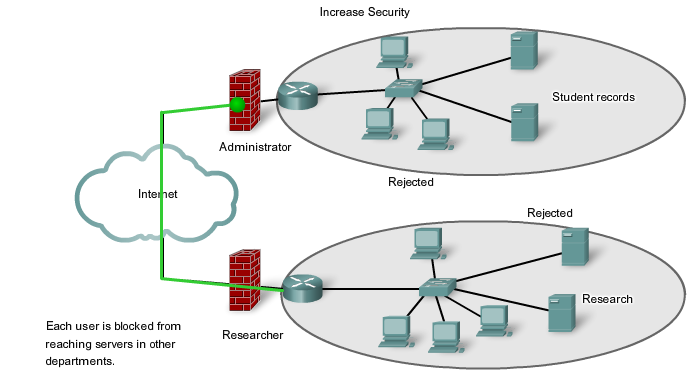 Network
Address Management
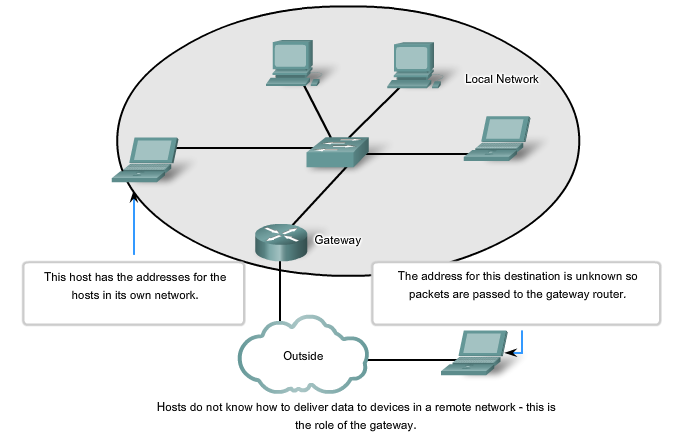 Network
Hierarchial Addressing
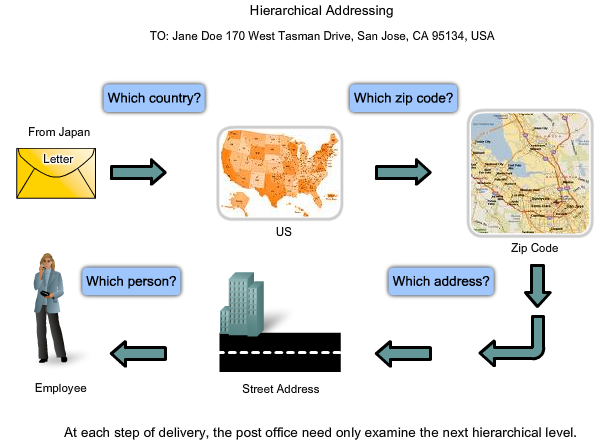 NETWORK
Hierarchical IPv4 Address :
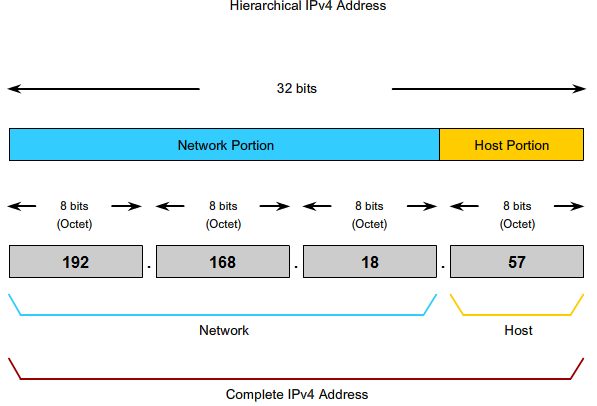 ROUTING
Device Parameter
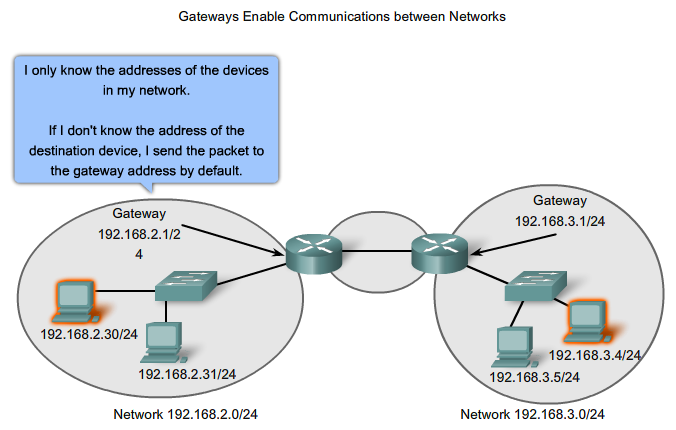 ROUTING
IP Packet
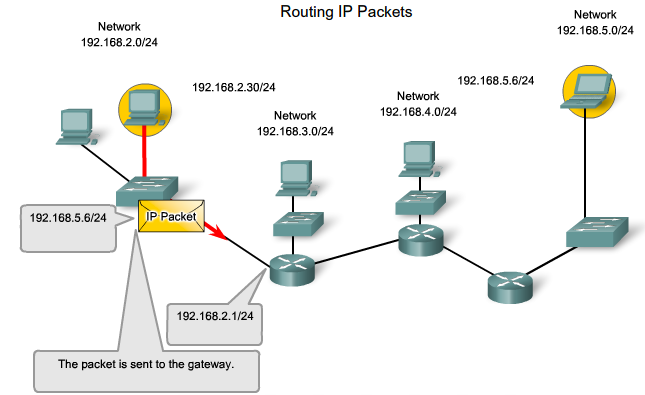 ROUTING
Gateway
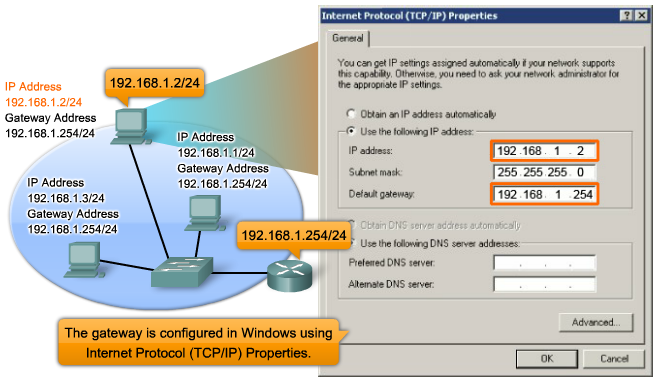 ROUTING
Gateway
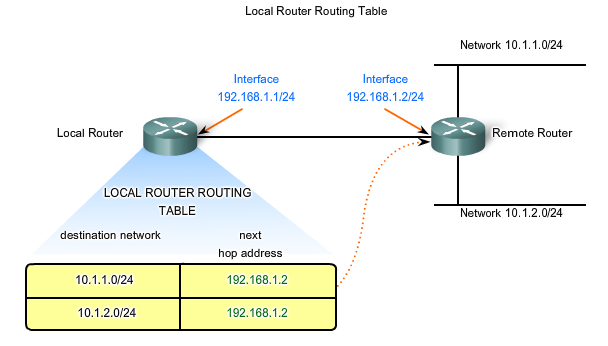 ROUTING
A route
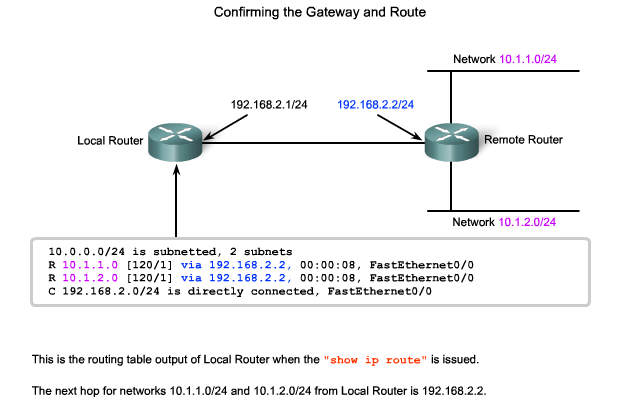 ROUTING
A route
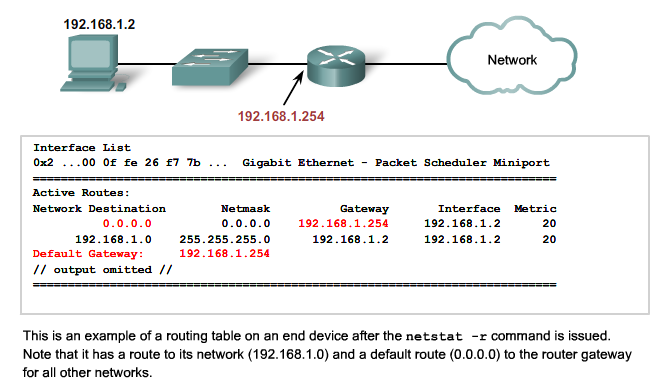 routing
Routing table entries
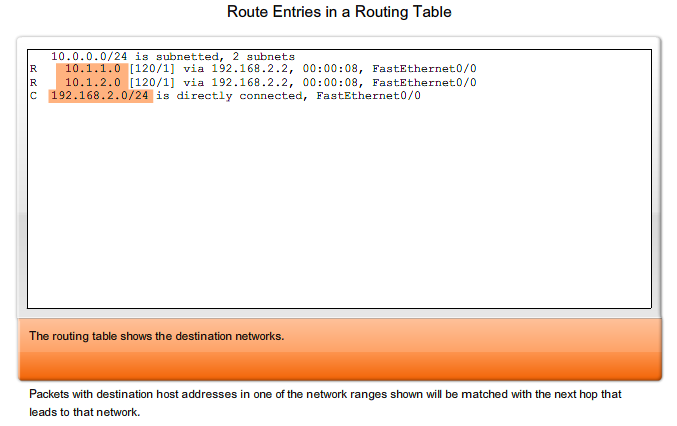 routing
The routing table shows the default route 0.0.0.0
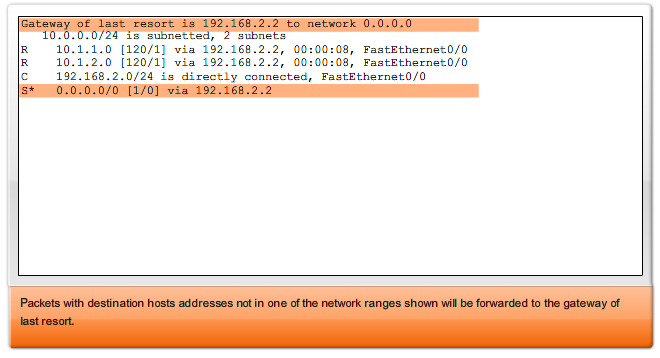 routing
The next hops
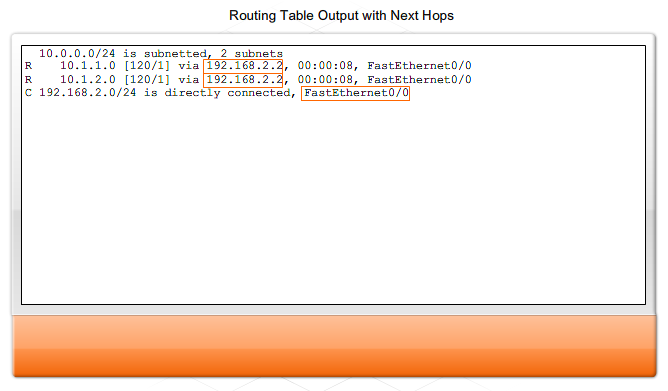 routing
Packet forwarding
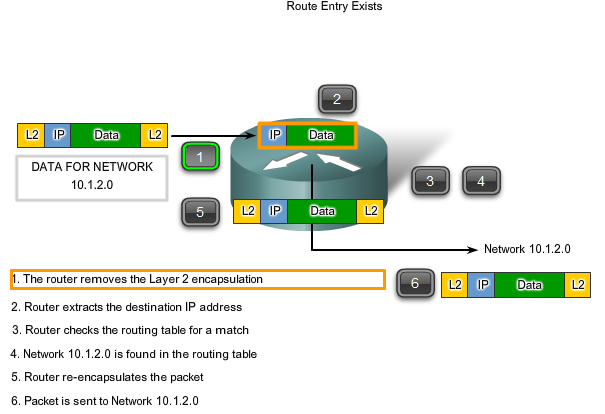 routing
Packet forwarding
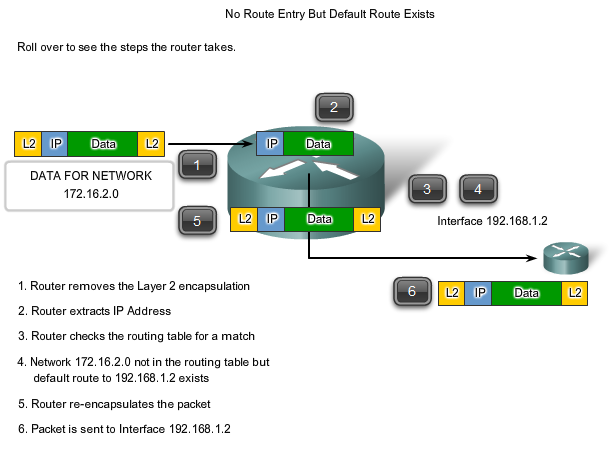 routing
Packet forwarding
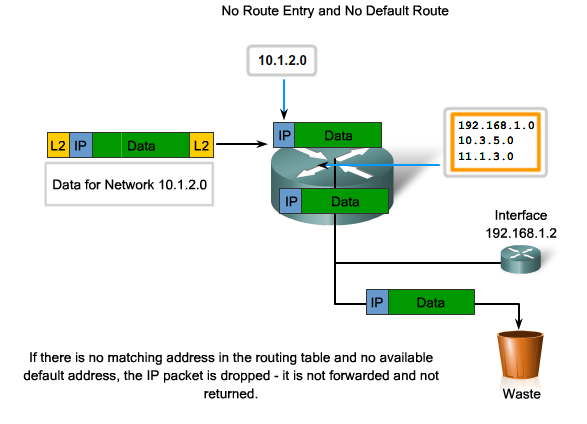 Routing process
Routing requires that every hop, or router, along the path to a packet's destination have a route to forward the packet.
The routing table contains the information that a router uses in its packet forwarding decisions. 
For the routing decisions, the routing table needs to represent the most accurate state of network pathways that the router can access. 
Out-of-date routing information means that packets may not be forwarded to the most appropriate next-hop, causing delays or packet loss.
Routing process
Routing Protocol
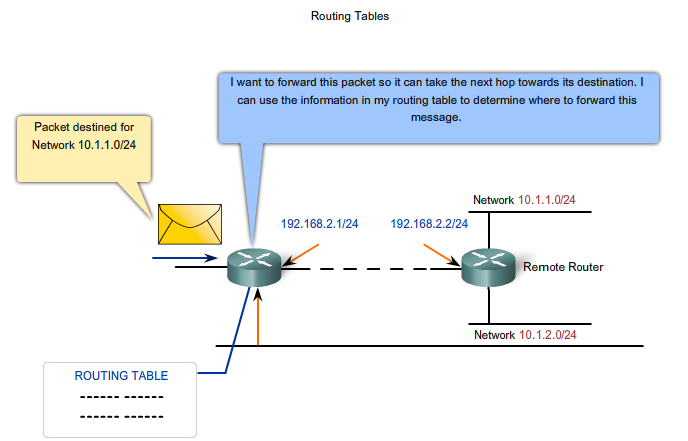 Routing process
Static Routing
Routes to remote networks with the associated next hops can be manually configured on the router. 
This is known as static routing. 
A default route can also be statically configured.
Routing process
Static Routing
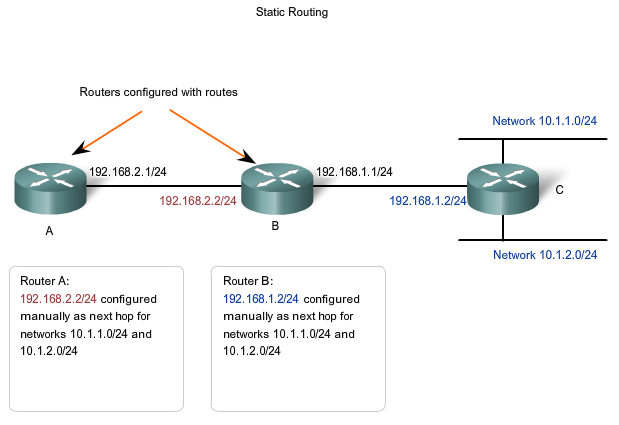 Routing process
Dynamic Routing
Although it is essential for all routers in an internetwork to have up-to-date extensive route knowledge, maintaining the routing table by manual static configuration is not always feasible. 
Therefore, dynamic routing protocols are used. 
Routing protocols are the set of rules by which routers dynamically share their routing information

Common routing protocols are:
Routing Information Protocol (RIP)
Enhanced Interior Gateway Routing Protocol (EIGRP)
Open Shortest Path First (OSPF)
Routing process
Dynamic Routing
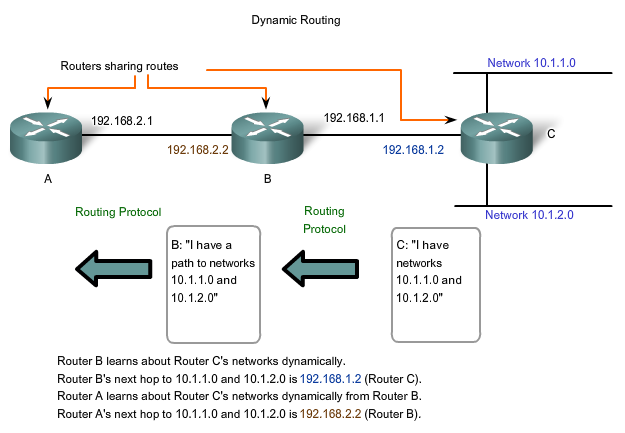 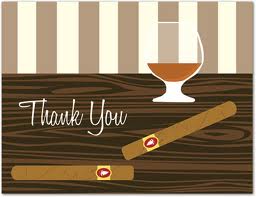